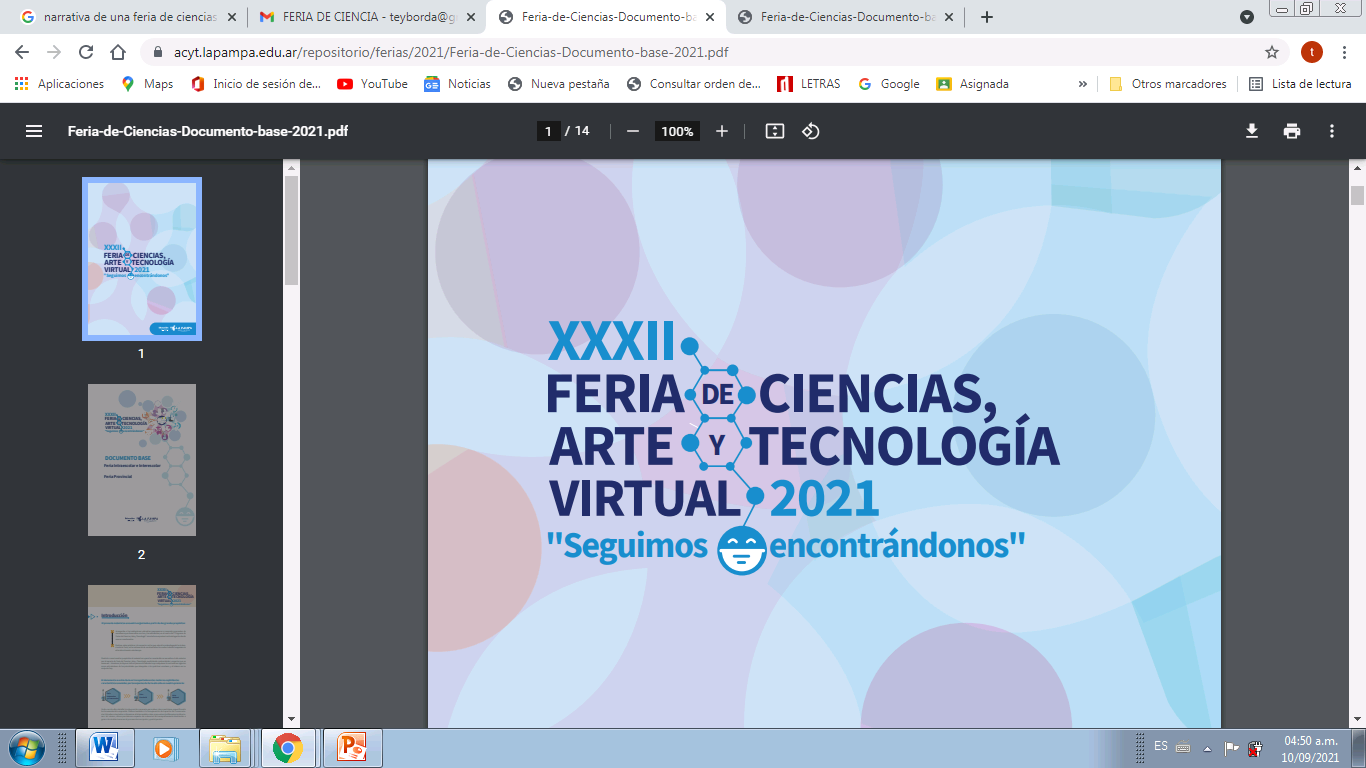 “JUGAMOS CON MEZCLAS”
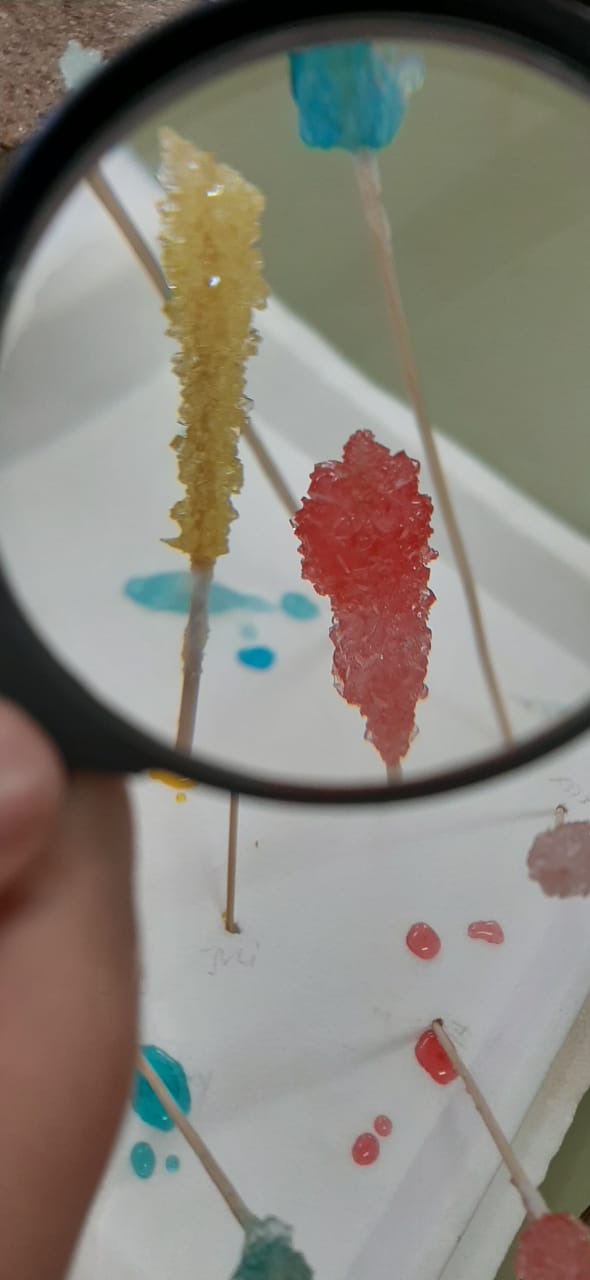 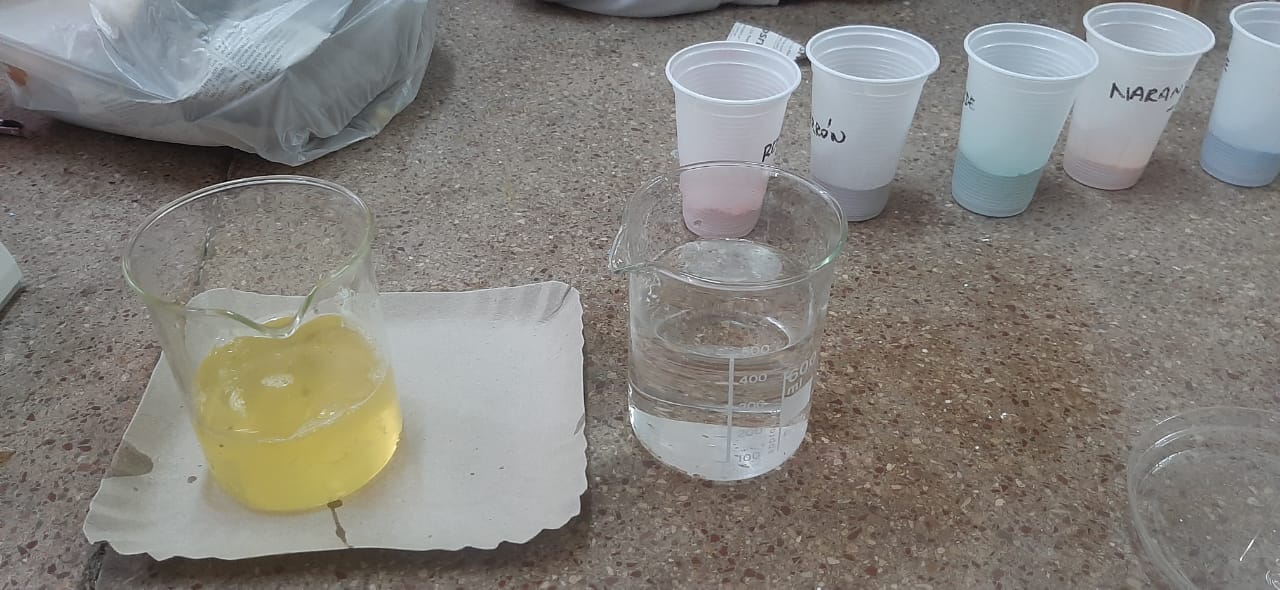 ESCUELA Nº 145 
5º GRADO TURNO MAÑANA
GENERAL ACHA
LA PAMPA
Cristalización de azúcar
MEDIDAS : 3 de azúcar y 1 de agua
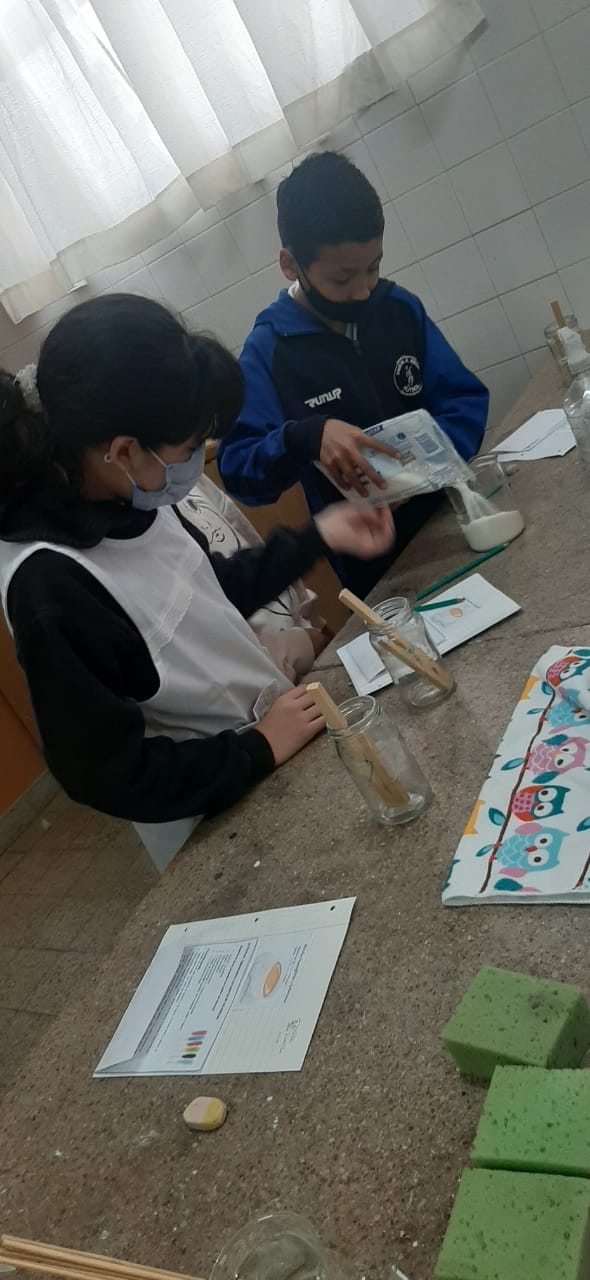 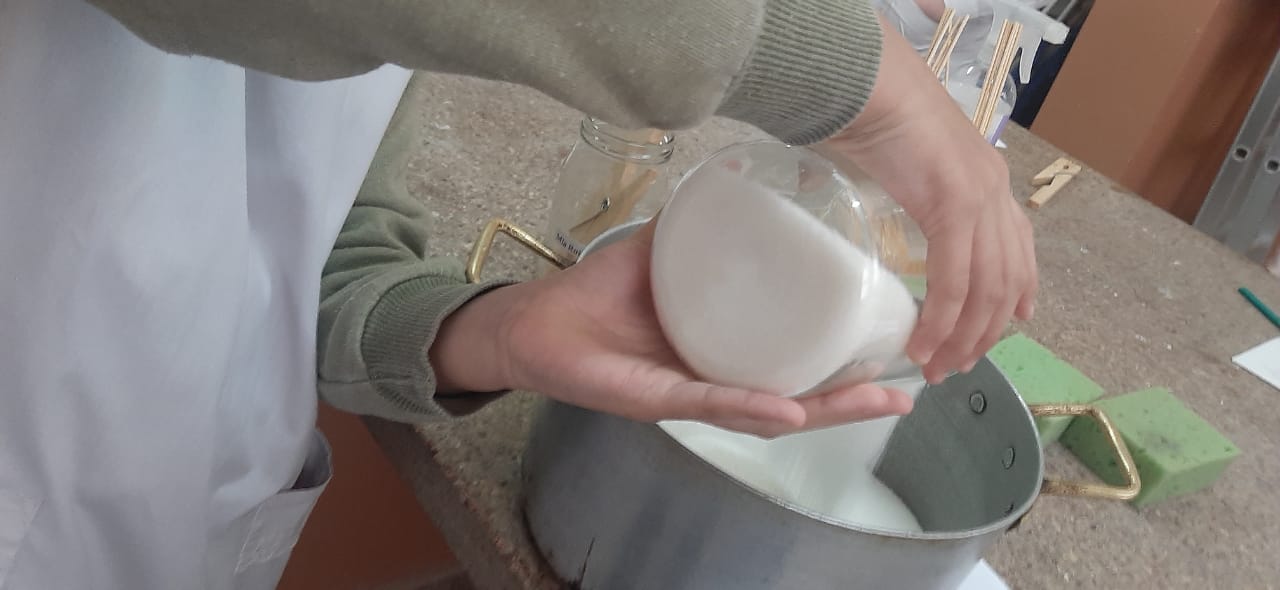 A fuego lento…
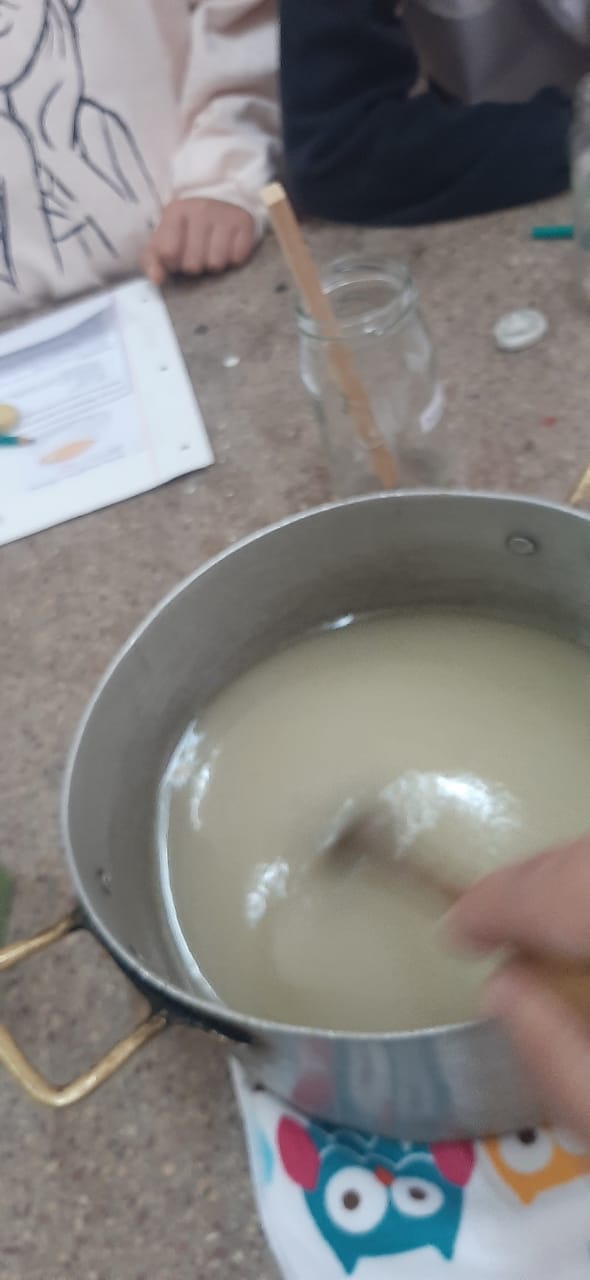 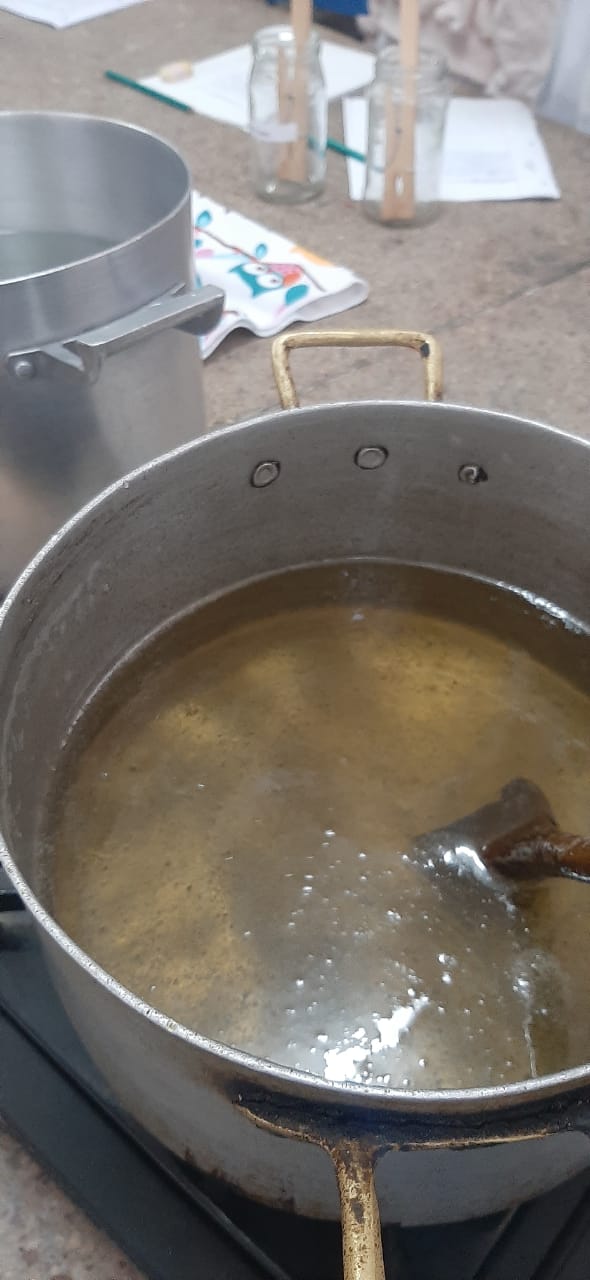 Dejar que el almíbar hierva 5 minutos
A ponerle color…
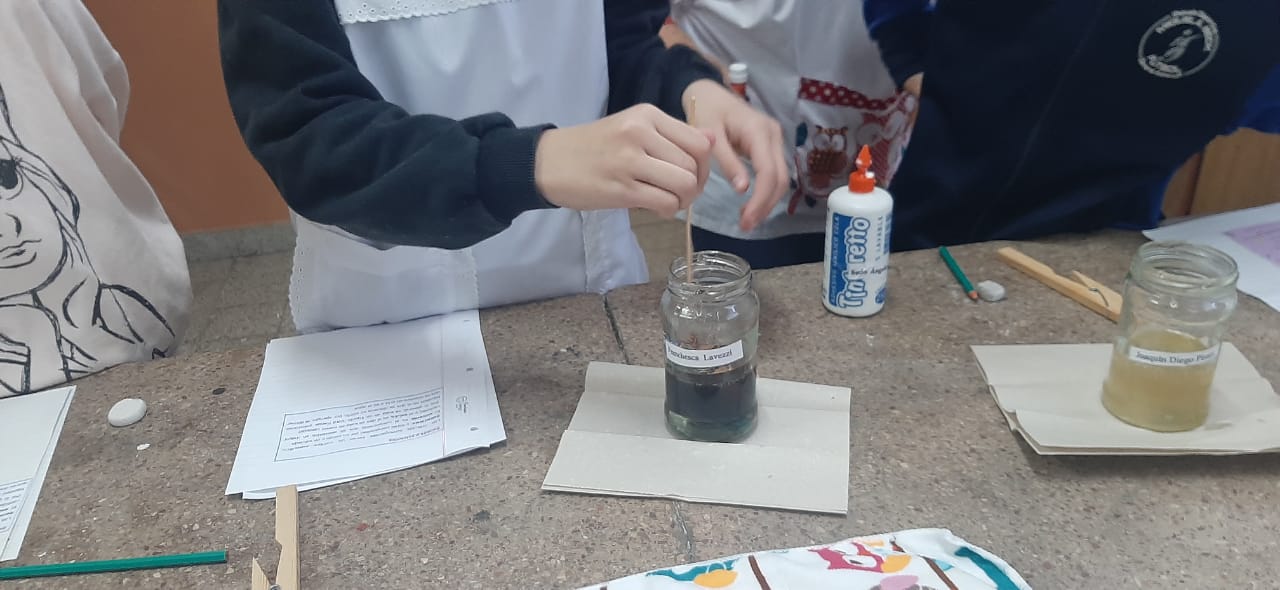 Se verte en un frasco la mezcla y se le agrega colorante vegetal
Poner los palitos sin tocar la base…
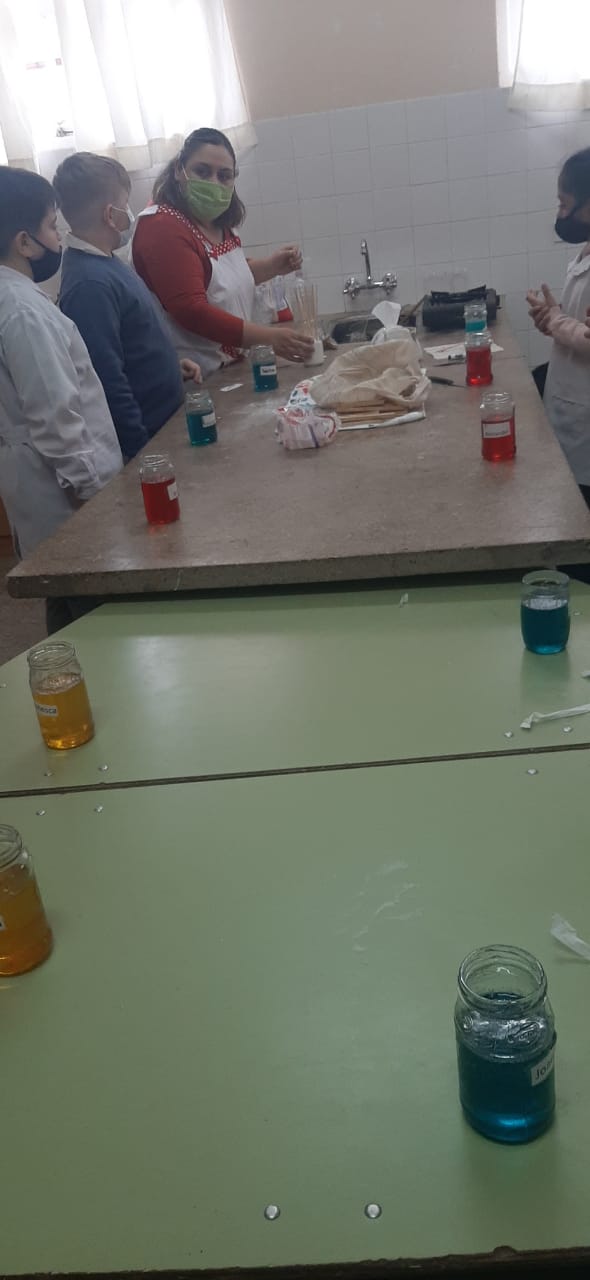 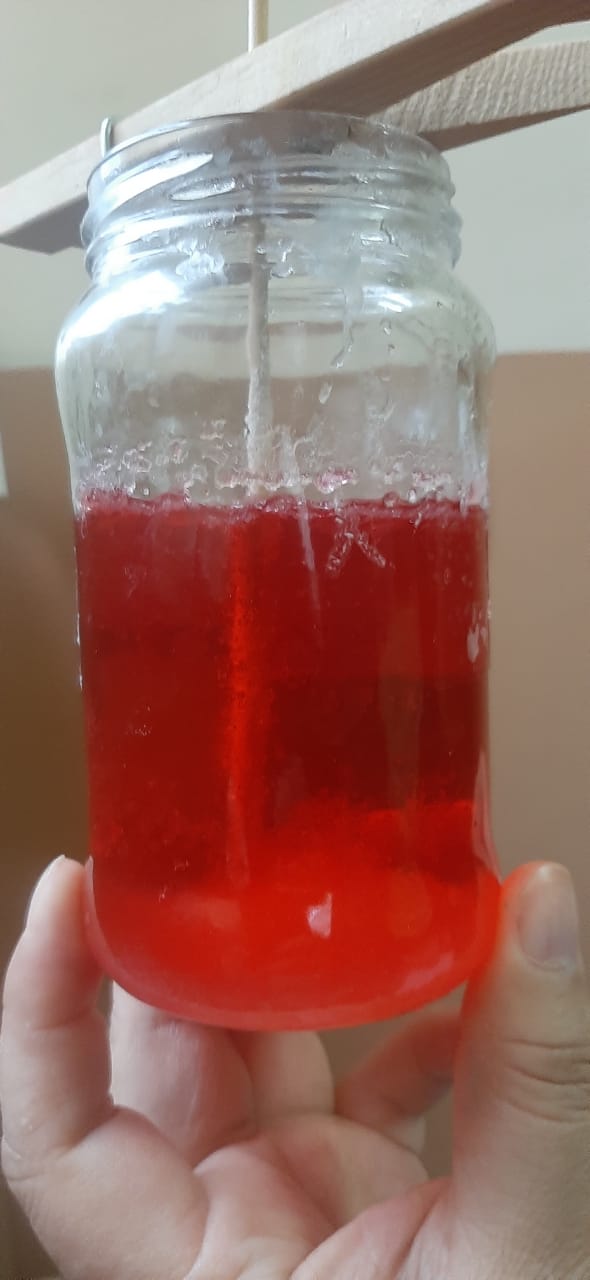 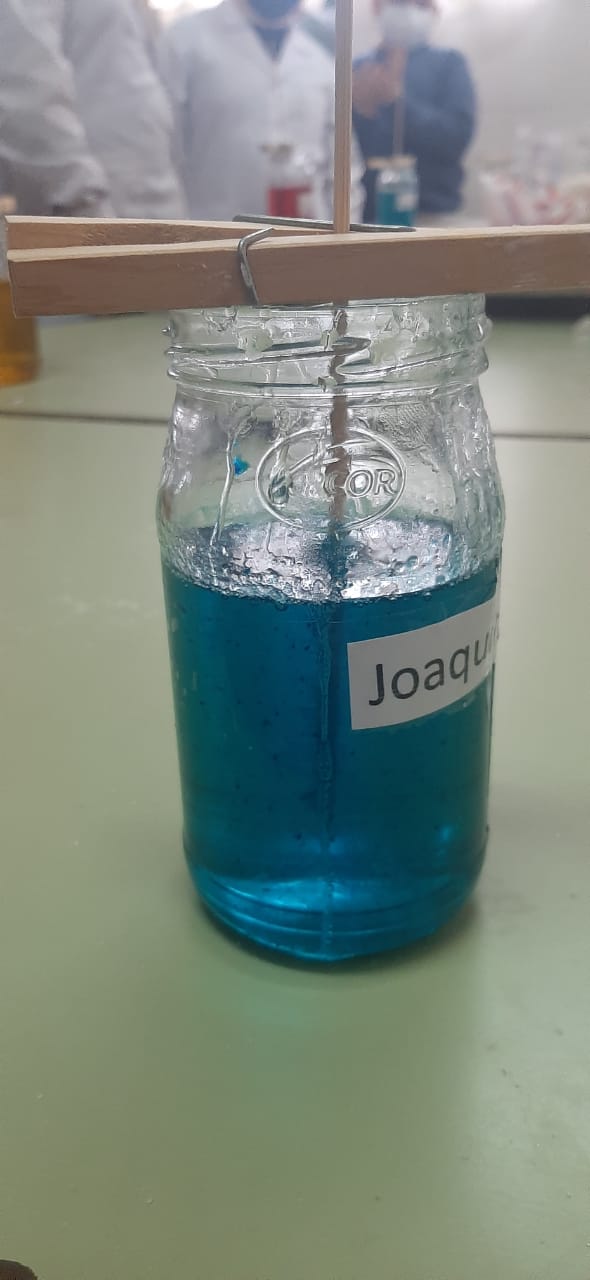 Reposar…
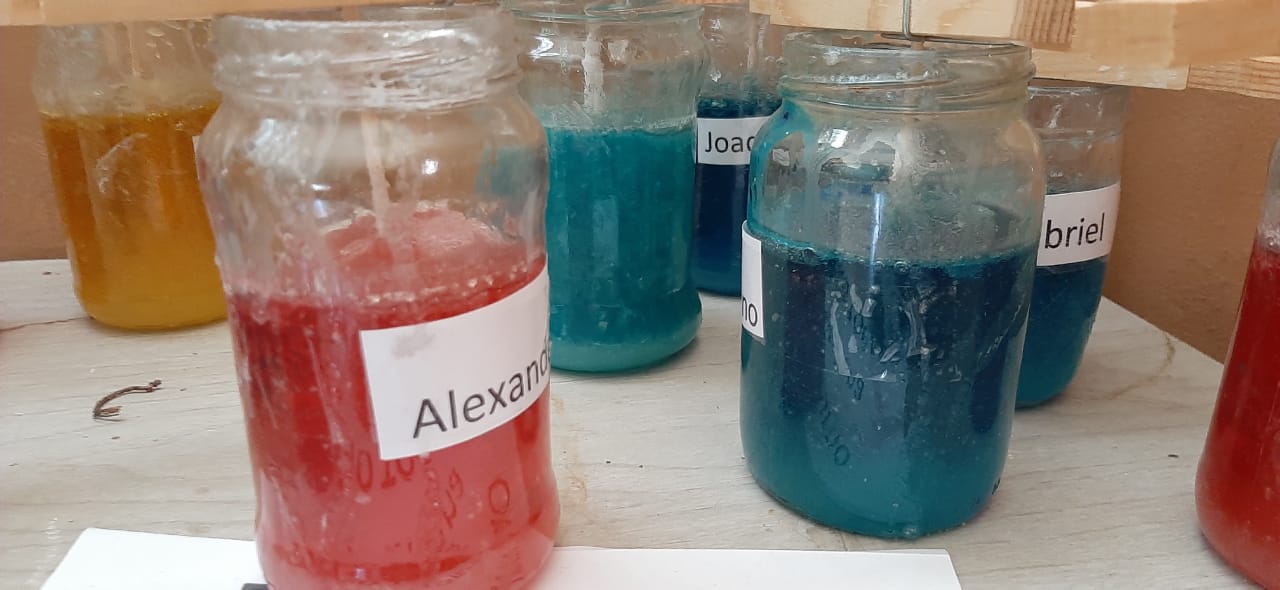 Se dejó reposar por una semana en un lugar fresco en el laboratorio para que de esta manera comenzará el proceso de separación
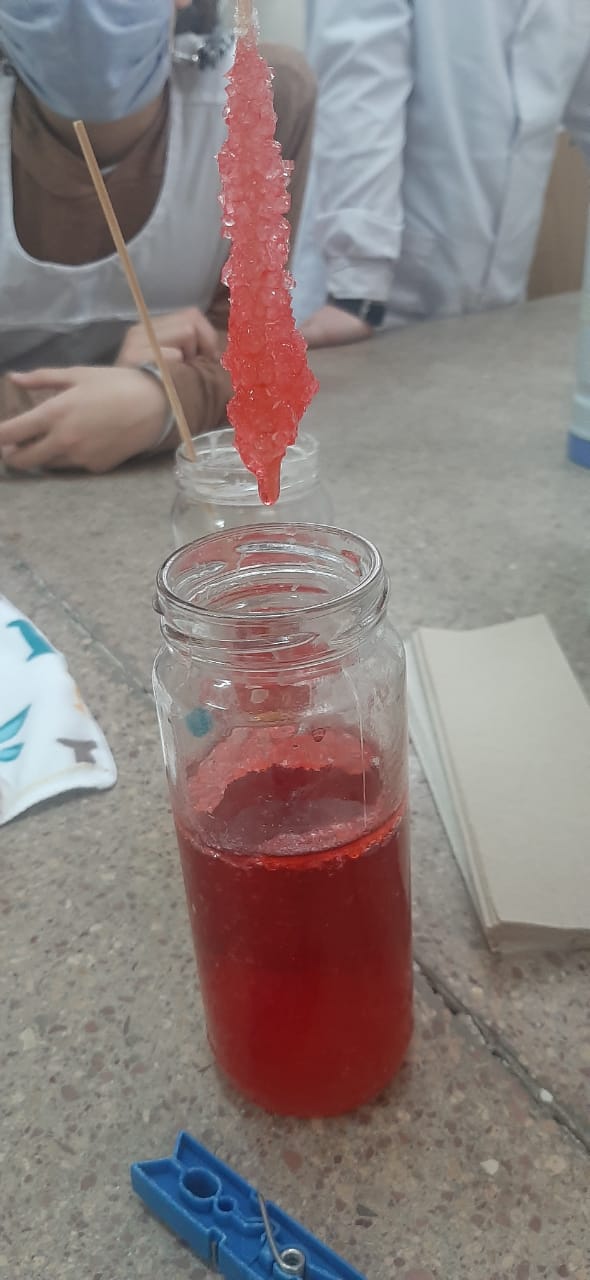 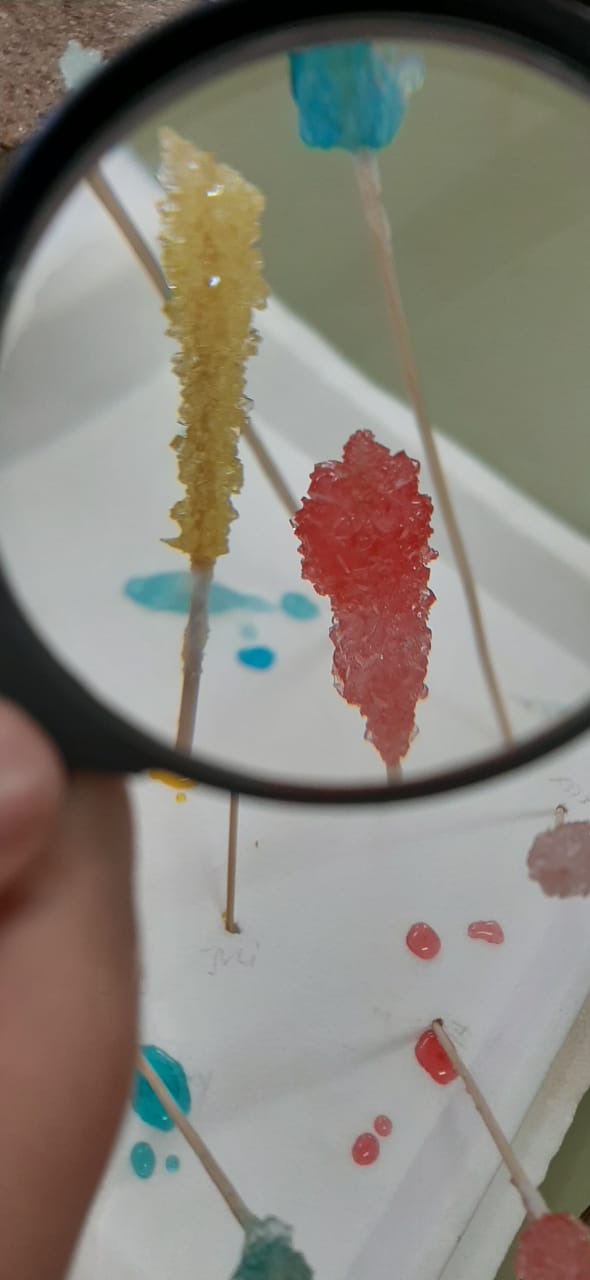 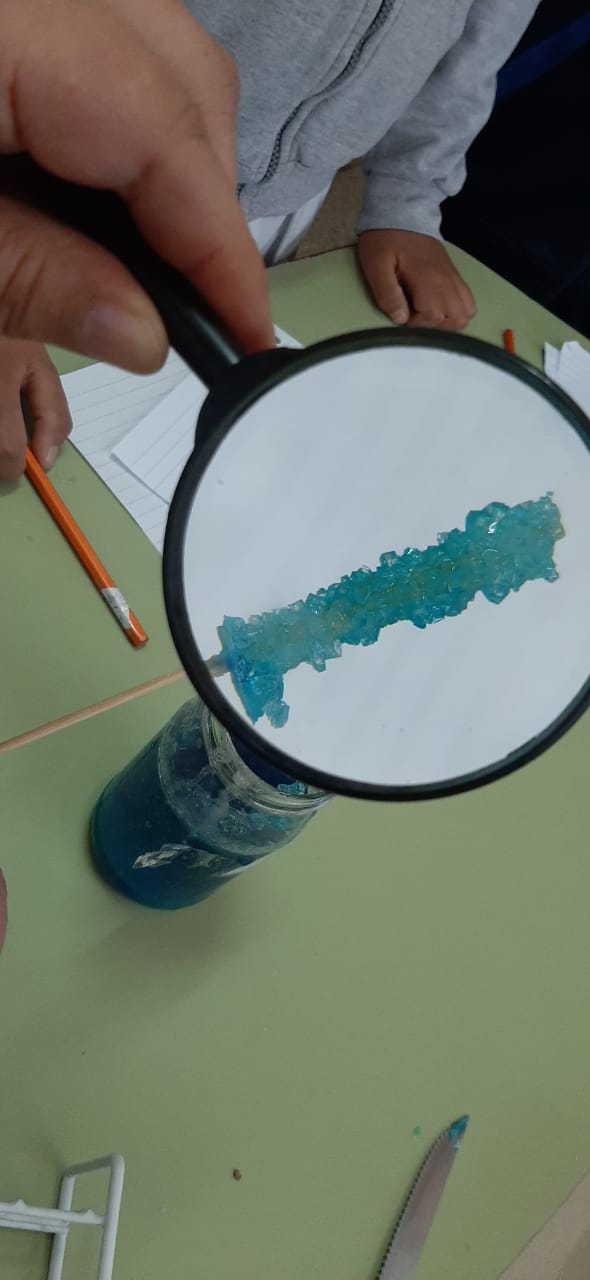 El agua de la mezcla se evaporó y quedó el azúcar
FABRICACIÓN DE TÉMPERA CASERA
SEGUNDA EXPERIENCIA
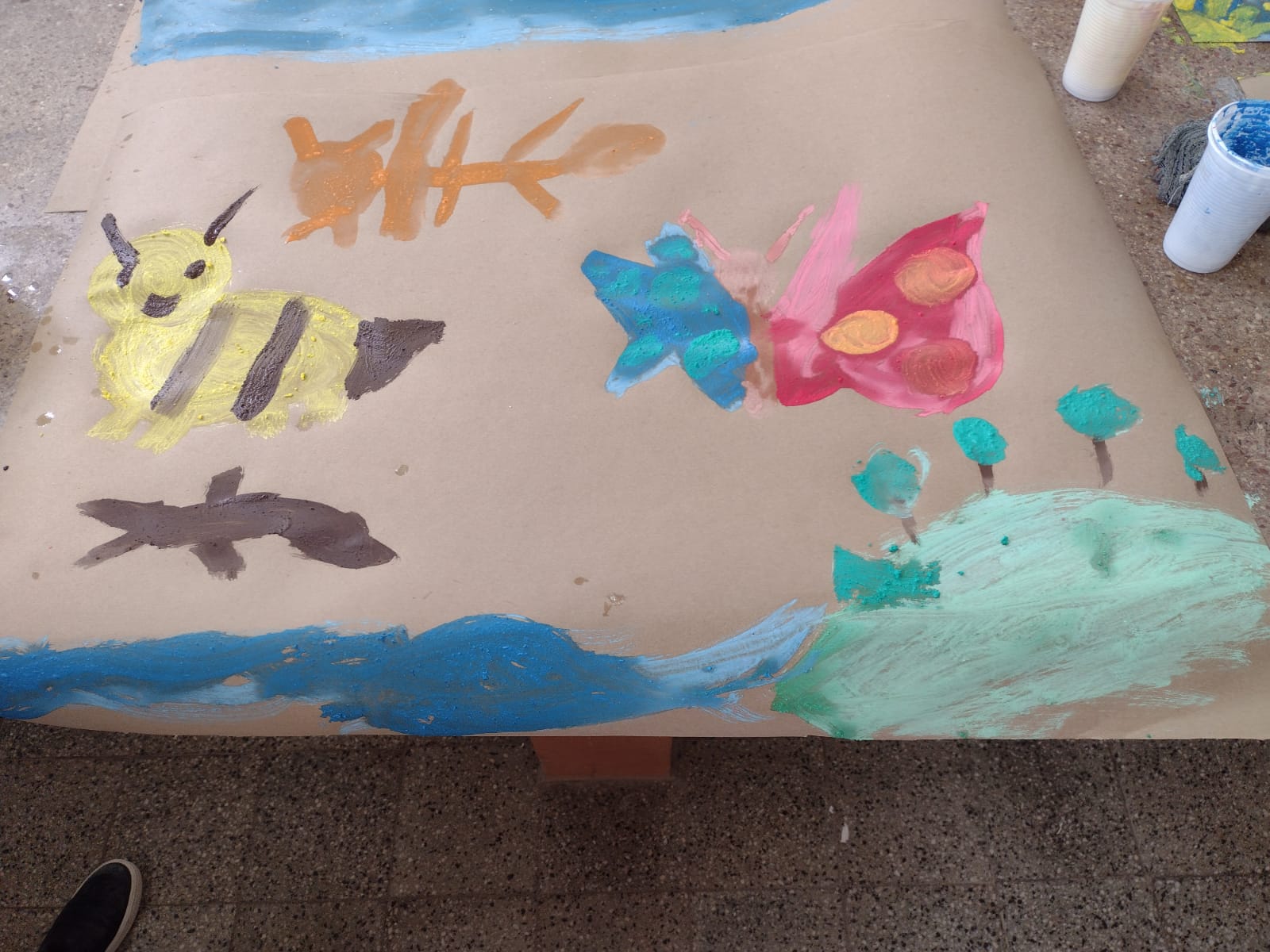 Registramos en un afiche los pasos
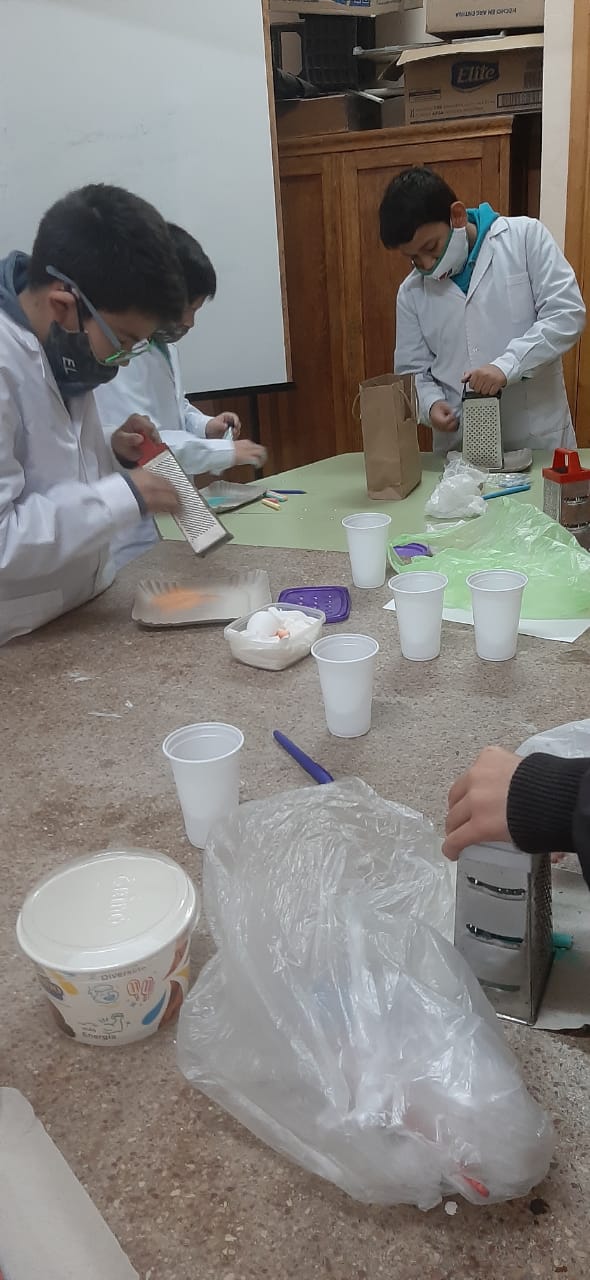 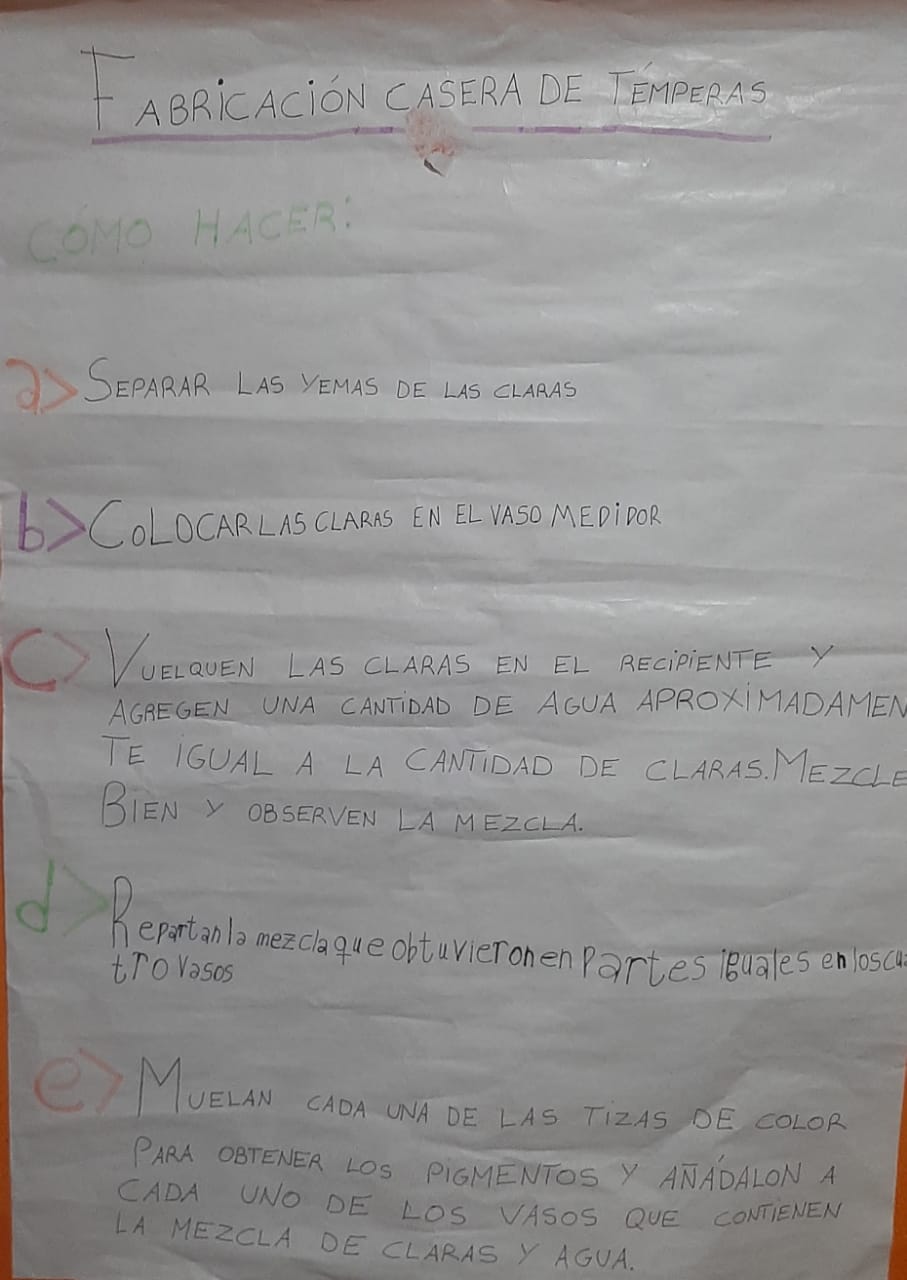 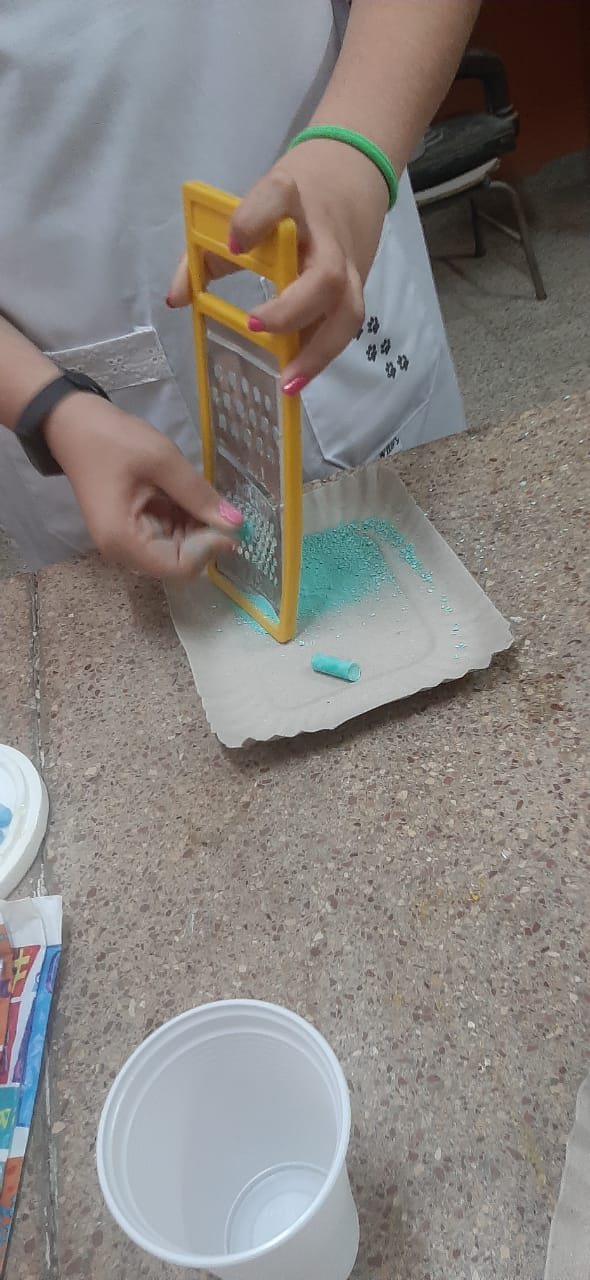 Rallamos y rallamos varios colores …
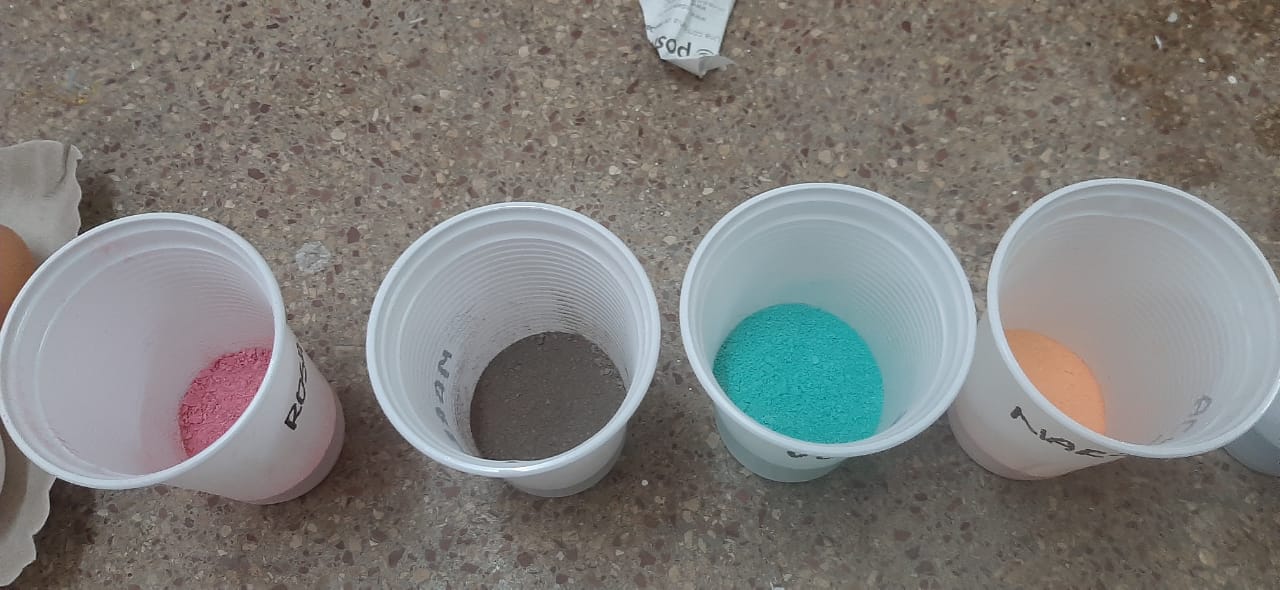 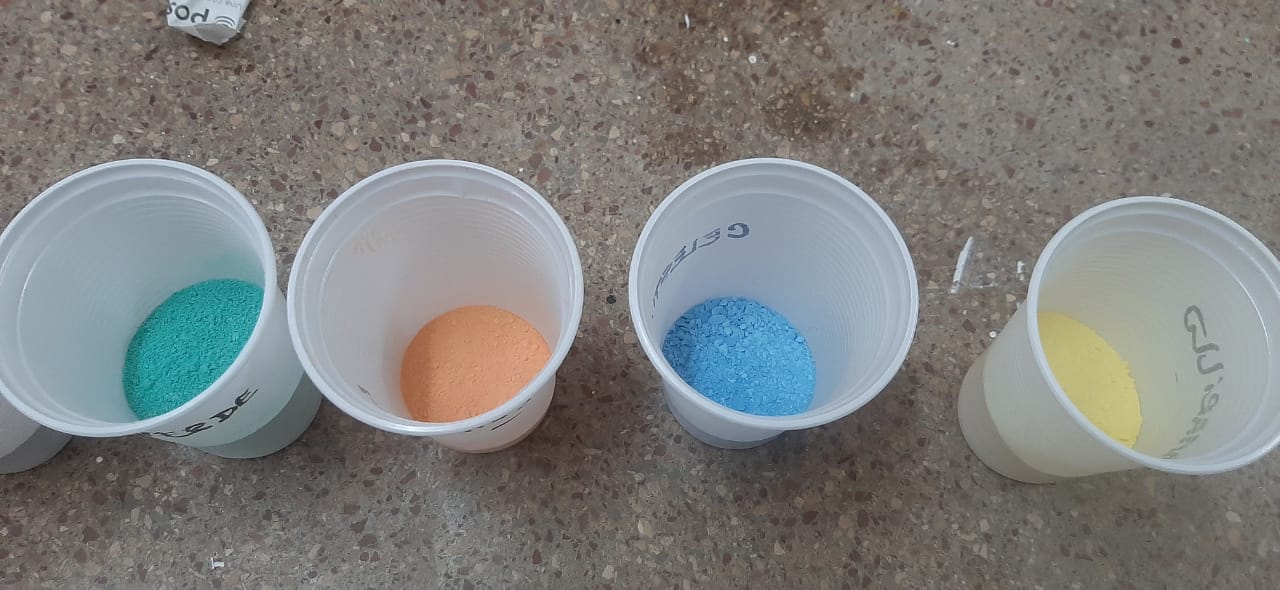 Preparamos la mezcla homogénea …
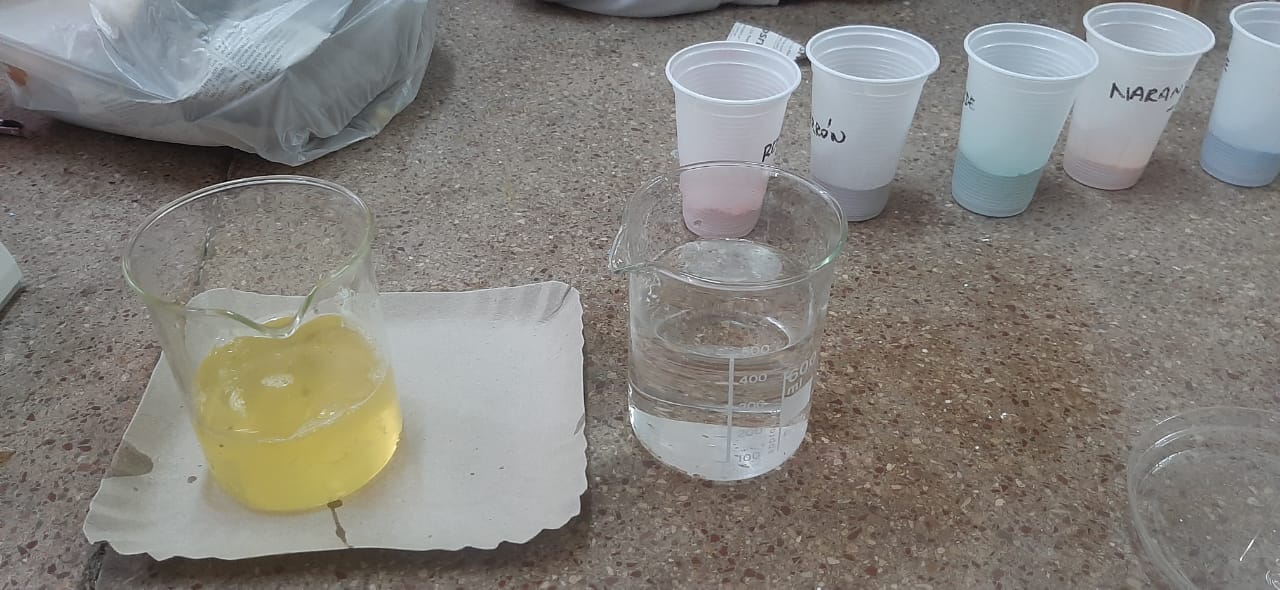 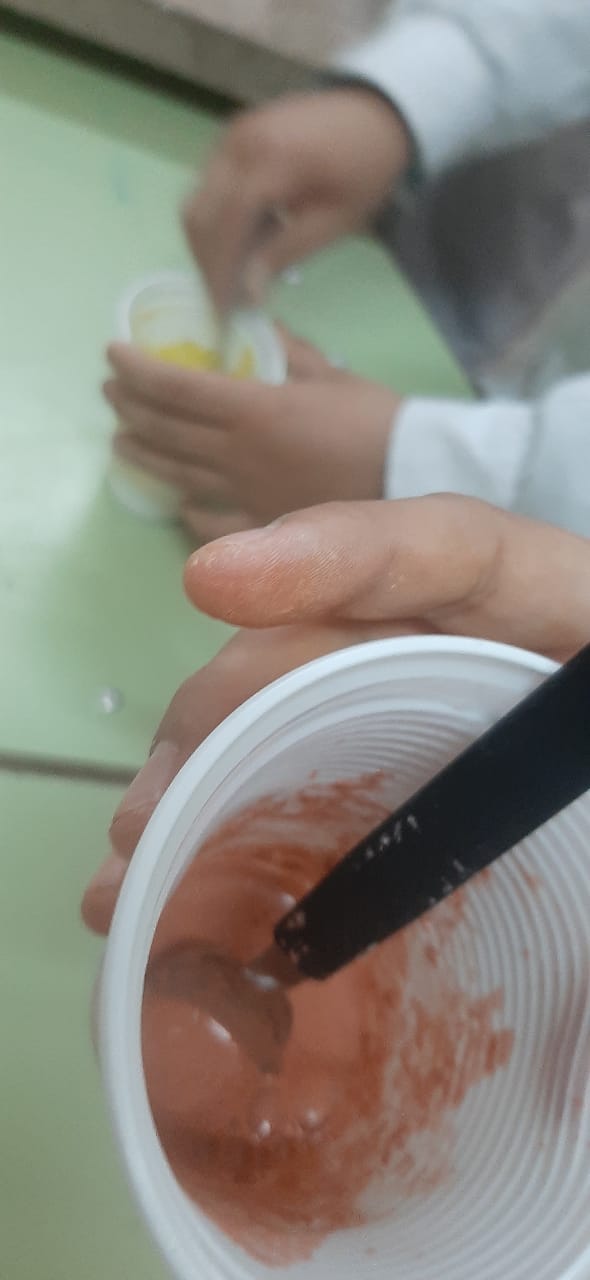 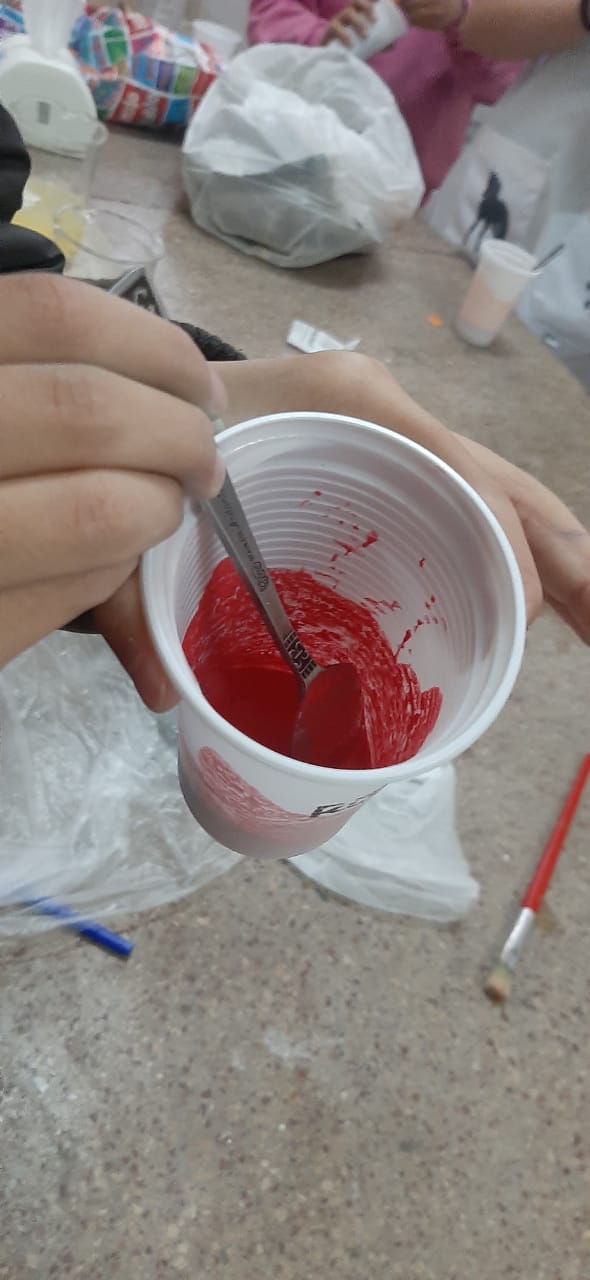 Soluto: ralladura de tiza
Solvente :clara de huevo con agua
Manos a la obra…
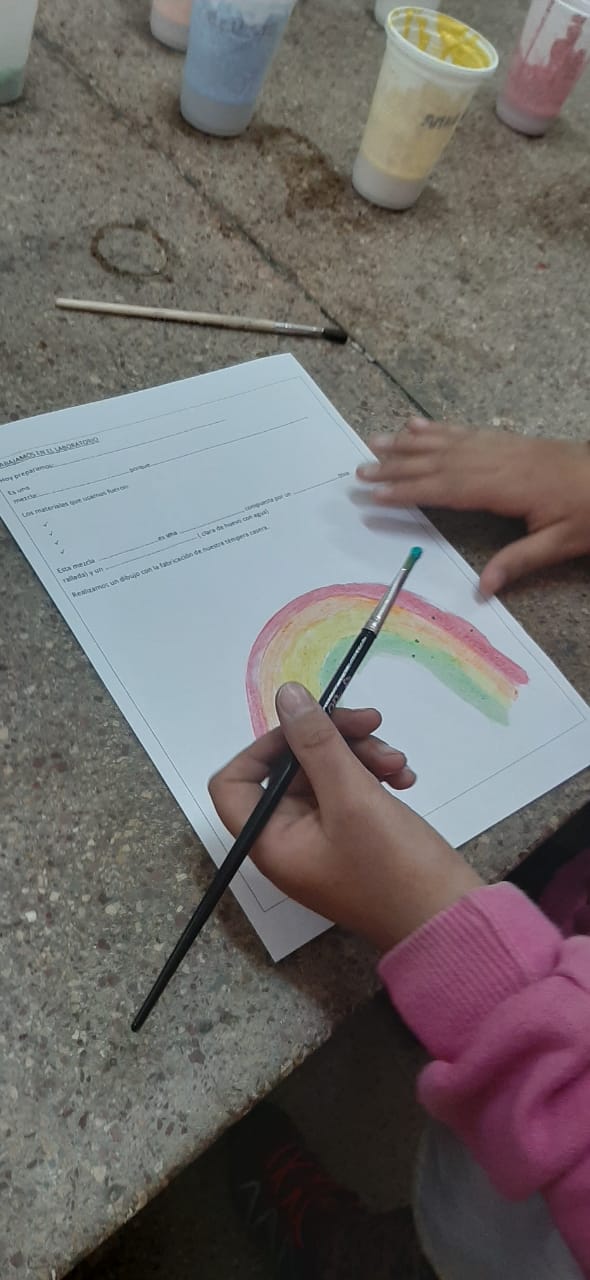 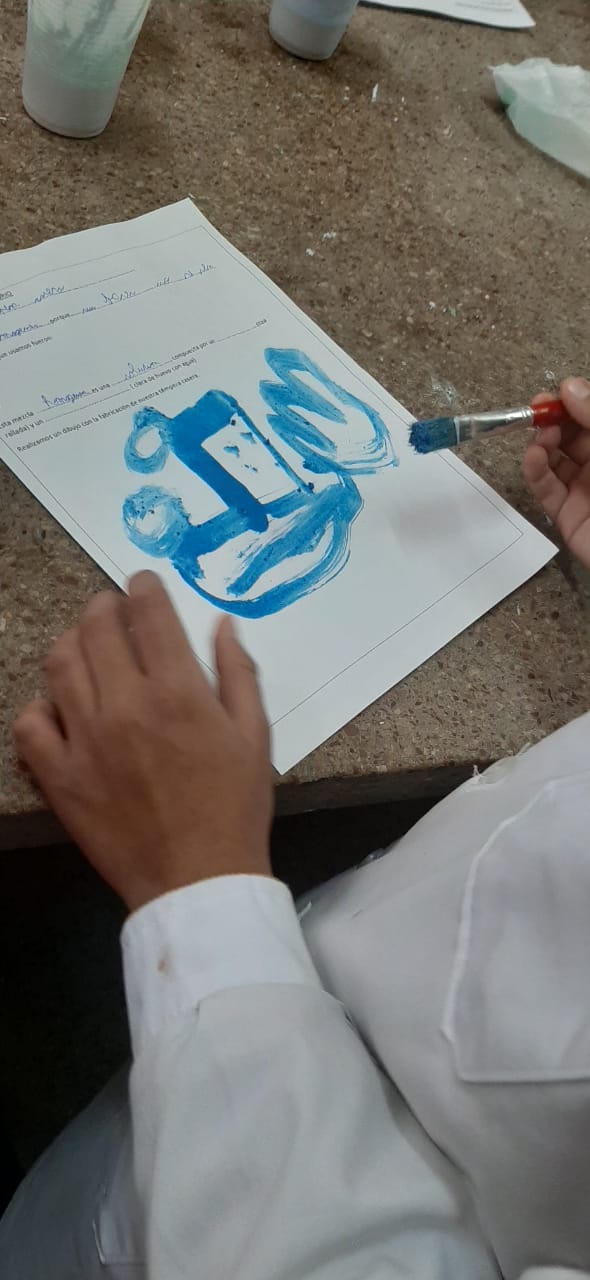 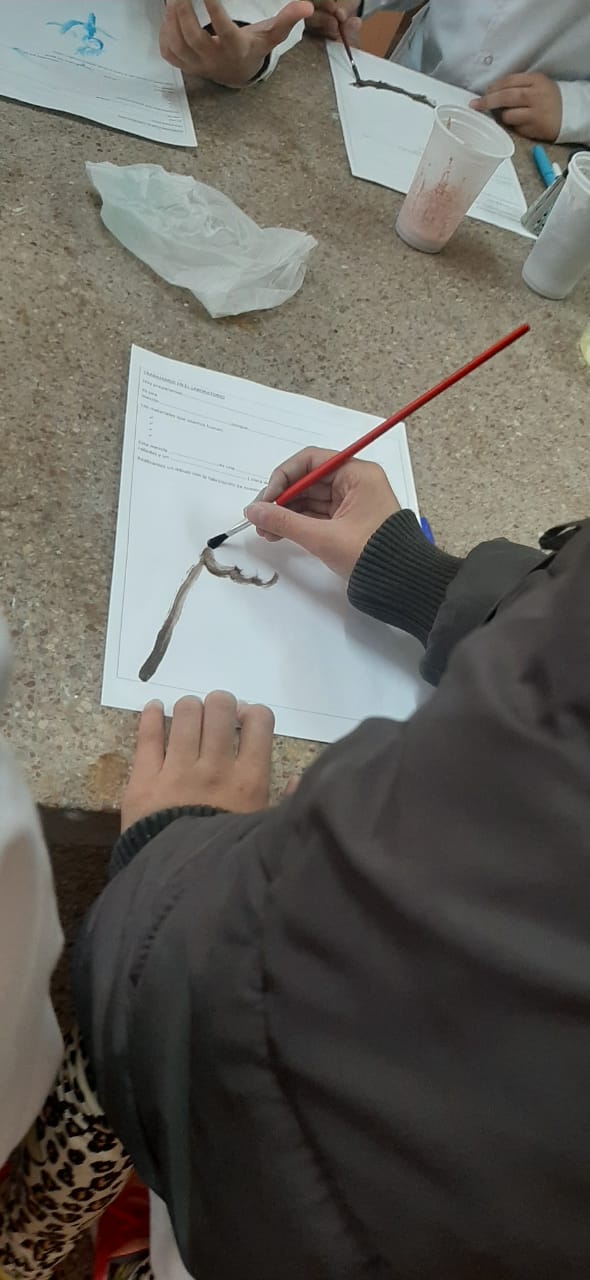 Compartimos con 4to grado turno mañana…
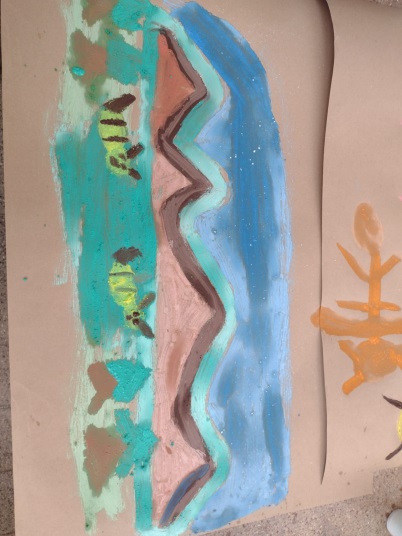 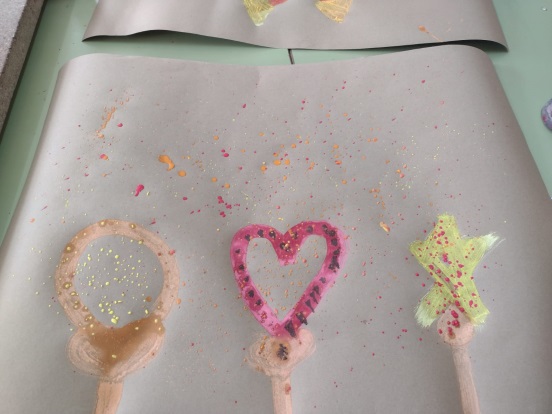 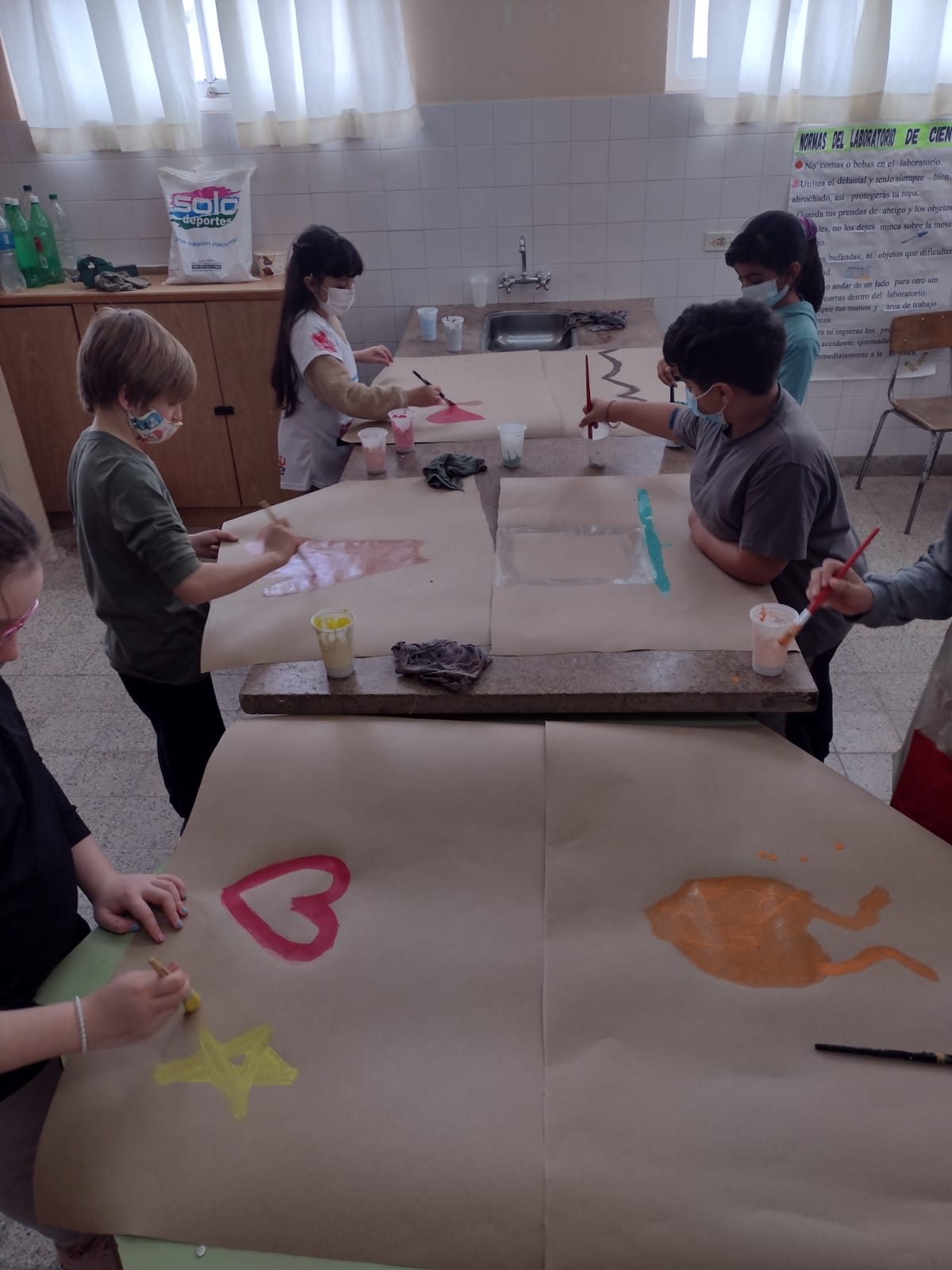 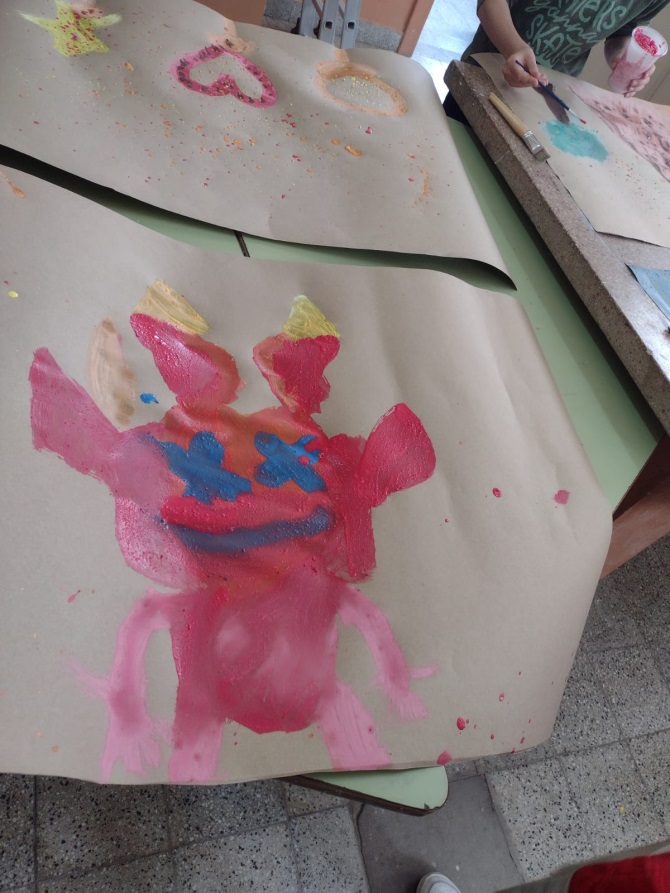 Seguimos trabajando…
GRACIAS…!!!!!
5to grado